★ご存知でしたか？美容歯科★
歯科口腔外科領域で気になっていることは？
⇒複数の歯科医院で、700名以上の患者様にうかがったデータがあります。すると…
詰め物の色
(49)
たるみ
(48)
小じわ
(37)
唇の形　
(12)
その他　
(1)
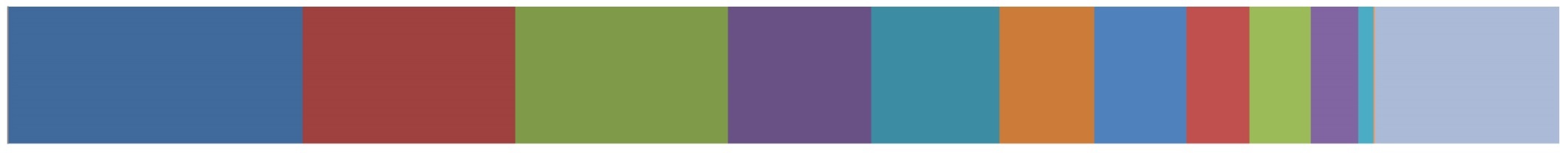 歯茎の
色形
(100)
歯周病
(230)
虫歯
(166)
歯の色や形
（166）
歯並び
(112)
口臭
(100)
法令線
(100)
特にない
(144)
＊2012年　第12回日本抗加齢において発表されていたデータより
法令線・たるみ・小じわに対する関心は、虫歯以上であることがわかりました。
口腔ヒアルロン酸治療
歯科ボツリヌス治療
プラセンタ療法
本院でも施術を導入し、好評をいただいております。
お気軽にスタッフまでお声かけくださいませ。